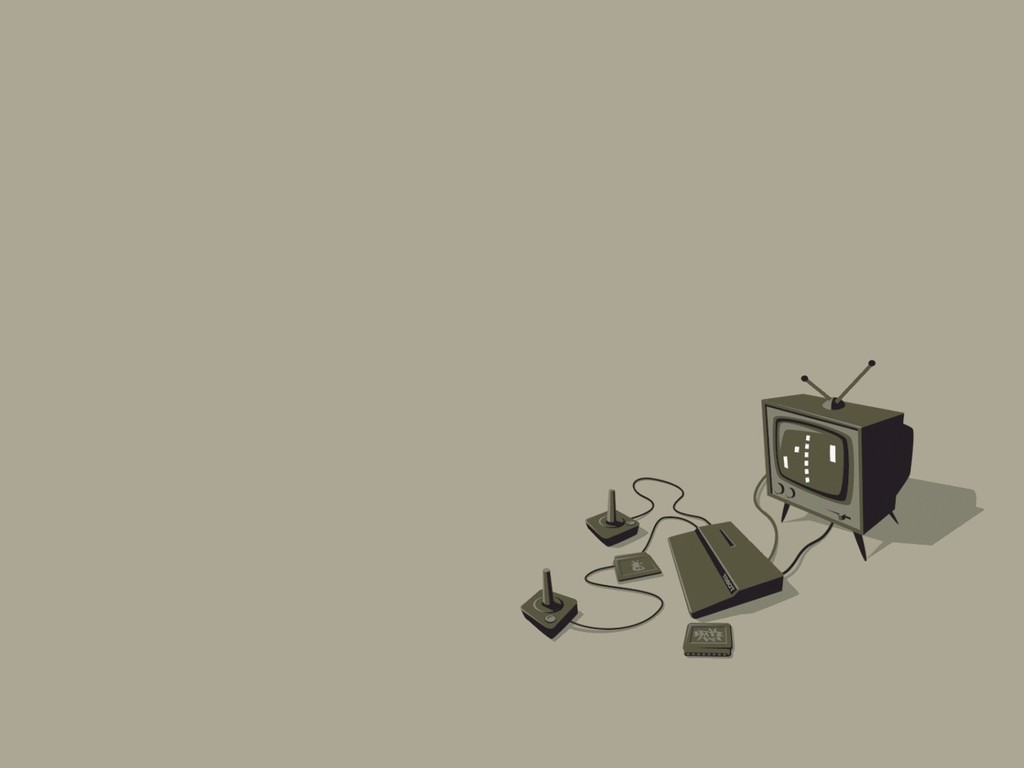 VZGOJA ZA MEDIJE - TELEVIZIJA
Izvajalka: Tonja Preložnik,
 mag. prof.
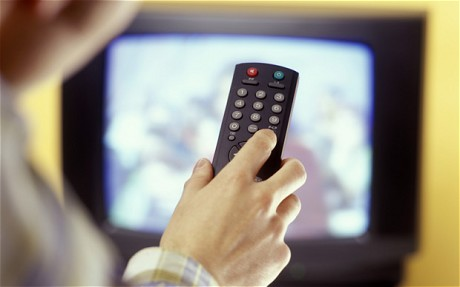 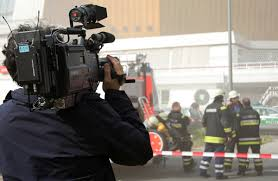 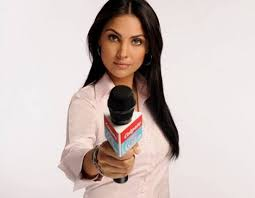 ZAKAJ IZBRATI VZM – TELEVIZIJA?
Učenci postajajo kritični opazovalci medijev  postanejo medijsko pismeni.

Pri predmetu teče beseda o aktualnih dogodkih, ki jih povzemajo mediji (ni dolgočasno).

Ogledajo si pravo televizijsko postajo!

Pri predmetu je zabavno in dinamično.

Ni pisnega ocenjevanja 
OPREDELITEV PREDMETA
VZM - televizija bo omogočila vstop v svet medijev.

Učenci se bodo naučili analizirati in ocenjevati različne medije.

Učenci se bodo spoznali z nastankom različnih televizijskih oddaj in reklam, sodobnih medijev ...
OPIS PREDMETA
Obravnaval se bo zaključeni sklop (televizija).
Obiskovali ga bodo lahko učenci 8. razreda.
VZM se bo izvajala po eno uro na teden oz. 35 ur letno.
VSEBINA PREDMETA
Ogled televizijske hiše (npr. RTV, POP TV …). 
Srečanje s televizijskim novinarjem. 
Značilnosti televizije in spletnih medijev. 
Kritičnost do medijev (manipulacija, resničnostne oddaje …).
Novinarsko delo.
Oglaševanje (reklame). 
In še MNOGO več!